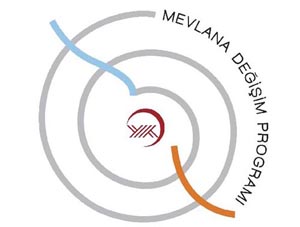 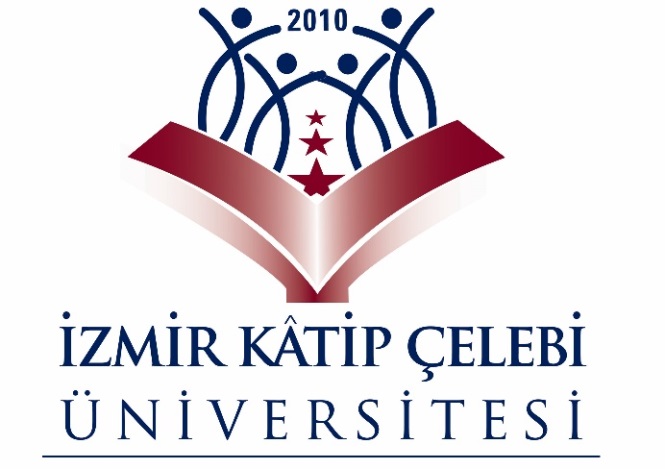 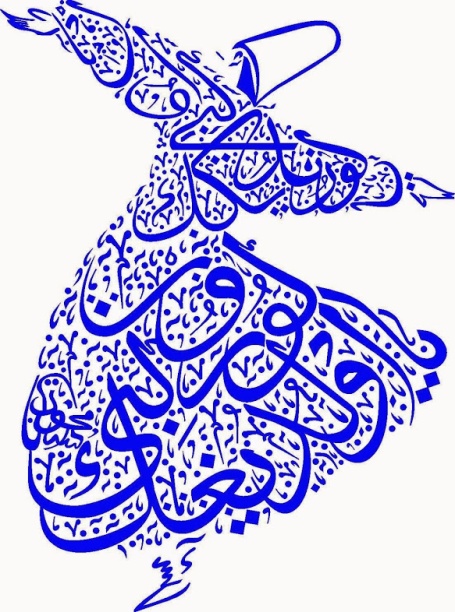 MEVLANA DEĞİŞİM PROGRAMIBİLGİLENDİRME TOPLANTISI
Dr.Öğr. Üyesi. Seçkin Barış Gülmez
Dış İlişkiler Koordinatörlüğü
Mevlana Kurum Koordinatörü
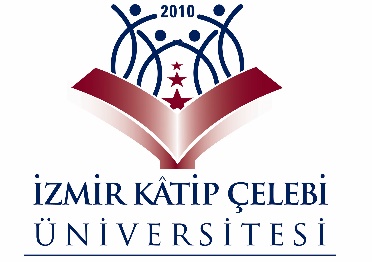 2
MEVLANA DEĞİŞİM PROGRAMI
Yurtiçinde eğitim veren yükseköğretim kurumları ile yurtdışında eğitim veren yükseköğretim kurumları arasında öğrenci ve öğretim elemanı değişimini mümkün kılan bir programdır.
Diğer değişim programlarından farklı olarak, hiçbir coğrafi bölge ayrımı olmaksızın değişim programı bünyesindeki hareketlilik bütün dünyadaki yükseköğretim kurumlarını kapsamaktadır.
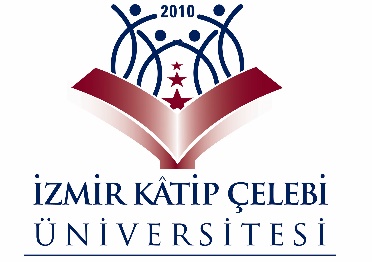 3
Değişim programına katılmak isteyen
Öğrenciler en az bir, en fazla iki yarıyıl eğitim için 
Öğretim elemanları ise en az 1 hafta, en fazla 3 ay süreyle dünyadaki yükseköğretim kurumlarında ders vermek için
programdan faydalanabilirler.
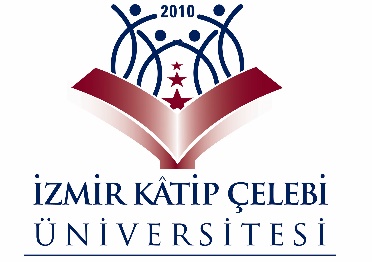 4
Kimler Katılabilir?
Öğrenci değişimine, Türkiye'deki bütün yükseköğretim kurumlarında (Mevlana Değişim Programı Protokolü imzalamış olan yükseköğretim kurumlarında) örgün eğitim programlarına kayıtlı ön lisans, lisans, yüksek lisans ve doktora öğrencileri
Mevlana Değişim Programı Protokolü imzalayan yurt içi ve yurt dışı yükseköğretim kurumlarında görev yapan tüm öğretim elemanları
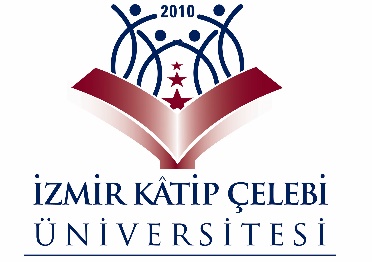 5
Programın Amaçları
Yükseköğretim kurumları arasında uluslararasılaşmayı sağlamak,
Türkiye’yi yükseköğretim alanında bir cazibe merkezi haline getirmek, 
Akademik kapasiteyi arttırmak,
Türkiye’nin zengin tarihsek ve kültürel mirasını küresel düzeyde paylaşmak,
Kültürlerarası etkileşimin artmasıyla, farklılıklara saygı ve anlayış kültürünün zenginleşmesini sağlamaktır.
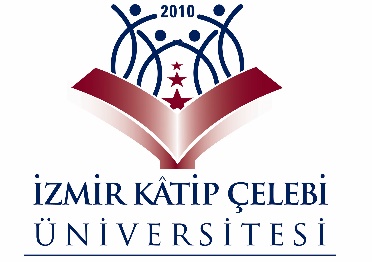 6
Diğer Programlardan Farkı???
Yükseköğretimin giderek küreselleşen akademik ruhuna uygun bir şekilde, öğrenciler ve öğretim elemanları dünyanın herhangi bir yerinde arzu ettiği üniversitede eğitim alma ya da verme fırsatını sunmak
Herhangi bir bölge, alan, coğrafi sınırı yok 
Karşılıksız burs imkanı
Katılımcılar önce ya da sonra diğer değişim programlarından da faydalanabilirler.
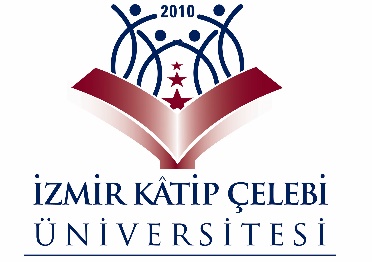 7
Programın Faydaları
Farklı bir ülkede eğitim alma fırsatını yakalayan Mevlana öğrencileri; uluslararası alanda kendilerini ifade etmede çok yönlü, analitik ve karşılaştırmalı bakış açısına sahip olacaklardır. 
Program kapsamında yurt dışına gidecek bu öğrenciler, edinecekleri akademik deneyimin yanı sıra gittikleri ülkenin kültürlerini yerinde tanıma olanağı bulacaklardır. 
Yeni arkadaşlar edinen, yabancı dil seviyesini geliştiren bu öğrenciler; akademik hayatlarının bir bölümünü yurt dışında geçirerek edindikleri tecrübe sayesinde kariyer planlarına ulaşma süreçlerinde de önemli bir avantaj kazanacaklardır.
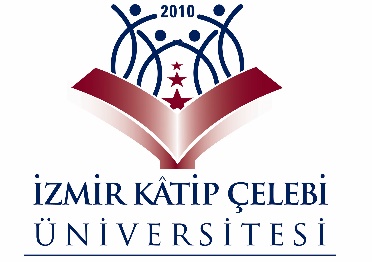 8
Programın Faydaları
Yurtdışına gidecek öğretim elemanları ise yurt dışında ders vermenin yanı sıra, farklı akademik bakış açıları kazanarak çalışmalar yapma ayrıcalığını yakalayacaktır. 
Akademik işbirliğini ülkelerine döndükten sonra da devam ettirerek çeşitli konferans, proje ve seminerlerle karşılıklı etkileşimin devam etmesini sağlayacaklardır.
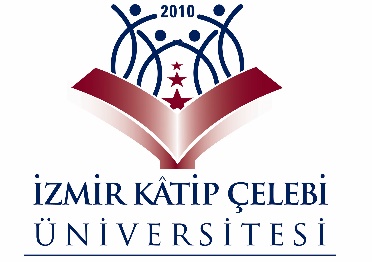 Başvuru Şartları
9
Öğrencinin;
Örgün eğitim verilen yükseköğretim programlarında kayıtlı ön lisans, lisans, yüksek lisans veya doktora öğrencisi olması,
Ön lisans ve lisans öğrencilerinin genel akademik not ortalamasının 4,00 (dört) üzerinden en az 2,50 (iki buçuk) olması,
Yüksek lisans ve doktora öğrencilerinin genel akademik not ortalamasının 4,00 (dört) üzerinden en az 3,00 (üç) olması,
% 50 dil puanı + % 50 Not Ortalaması
Ön lisans ve lisans programlarının hazırlık ve birinci sınıfında okuyan öğrenciler ile hazırlık ve bilimsel hazırlık dönemlerinde bulunan yüksek lisans ve doktora öğrencileri, esas eğitime başladıkları ilk yarıyıl için bu programdan faydalanamazlar.
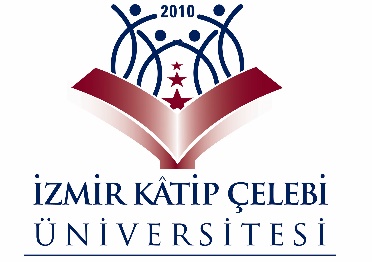 10
Öğrenci İle İlgili Hususlar -1
Mevlana Değişim Programına katılıp, Türkiye sınırları dışında başka bir ülkede eğitim gören öğrencinin yurt dışındaki yükseköğretim kurumunda almış olduğu ders ya da derslerin, Öğrenim Protokolü'nde hangi derslere denk sayılacağının açıkça belirlenmiş olması sebebiyle öğrenci ülkesine döndüğünde herhangi bir dönem kaybı yaşamaz.
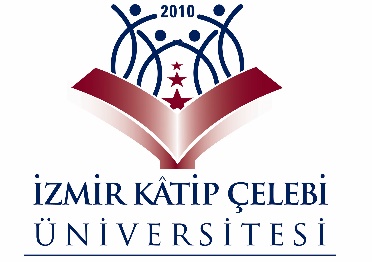 11
Öğrenci İle İlgili Hususlar -2
Öğrencilerin, öğrenim gördükleri süre içerisinde aldıkları diğer burslar ve krediler devam eder ve kendi yükseköğretim kurumlarına kayıtlarını yaptırarak ödemekle yükümlü oldukları katkı payı/öğrenim ücretini kendi kurumlarına ödemeye devam ederler ve gideceği yükseköğretim kurumuna ayrıca eğitim-öğretim ücreti ödemezler.
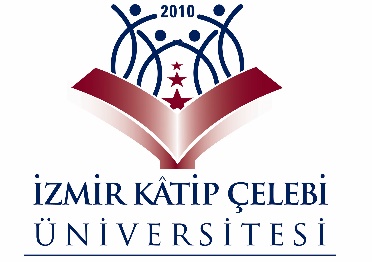 12
Öğrenci İle İlgili Hususlar -3
Öğrencilere yapılacak ödemelerde, burs miktarının %70'i aylıklar halinde ödenir.  (Ödemelerle ilgili olarak  http://disiliskiler.ikc.edu.tr/sayfa/hibe-miktarlari sayfasını inceleyiniz.)

Değişim için yükseköğretim kurumuna ayrılan kaynağın yetersiz kalması durumunda, Programın diğer şartlarına uyulması kaydıyla öğrencinin kendi imkânı ya da özel burslar yoluyla değişiminin geçekleştirilmesine imkân sağlanabilir.
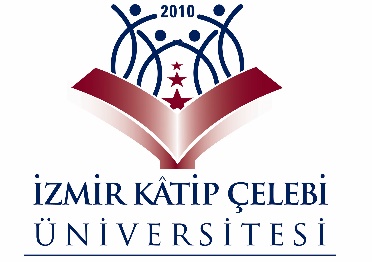 13
Öğrenci İle İlgili Hususlar -4
Öğrenci;
Öğrenim Protokolü’ndeki herhangi bir değişikliği, hem kendi kurumuna, hem de değişimi kabul eden kuruma derhal yazılı olarak bildirmelidir.
Değişim süresi sonunda geri döndüğünde, değişim boyunca yaptıklarına ilişkin bir rapor yazarak geri bildirimde bulunmalıdır.
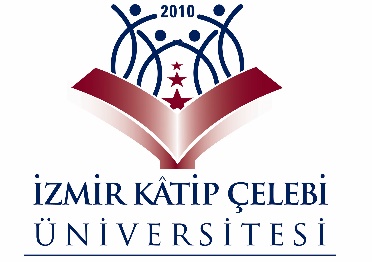 14
Öğrenciler İçin Gerekli Belgeler
►Aday Öğrenci Başvuru Formu
►Öğrenci Başvuru Formu
►Öğrenci Beyannamesi
►Öğrenci Bilgi Formu
►Öğrenci Katılım Belgesi
►Öğrenci Nihai Raporu
►Öğrenci Yükümlülük Sözleşmesi
http://disiliskiler.ikc.edu.tr/sayfa/ogrenciler-icin-gerekli-belgeler
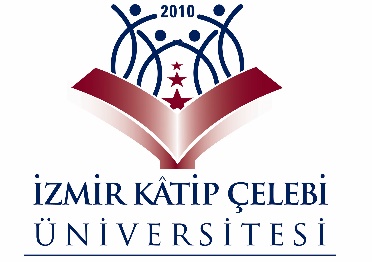 15
Programa Katılımınızı Bekler, 
Teşekkür Ederiz
http://disiliskiler.ikc.edu.tr/